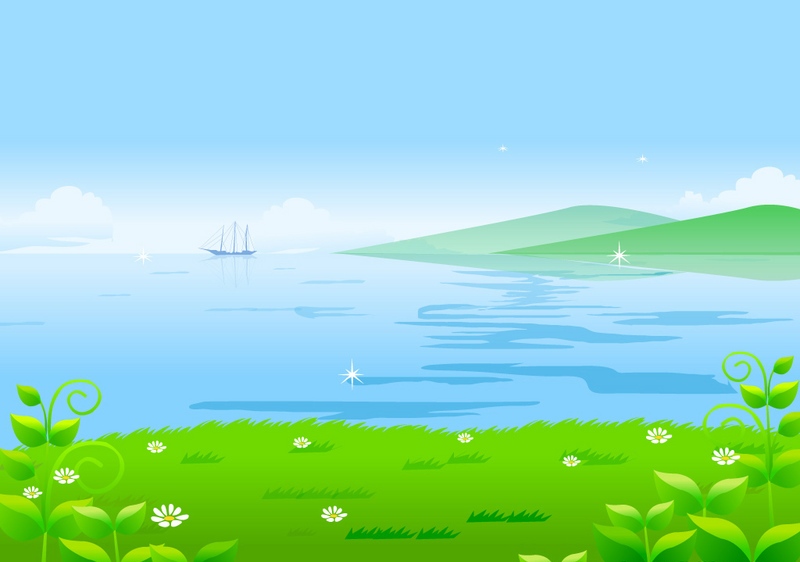 UBND QUẬN DƯƠNG KINH
TRƯỜNG TIỂU HỌC ĐA PHÚC




Môn: Tiếng Việt
Bài 1: Tôi đi học ( T3)





Giáo viên thực hiện: Phạm Thị Thuyết
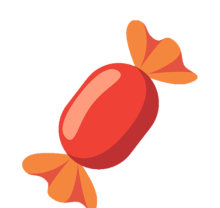 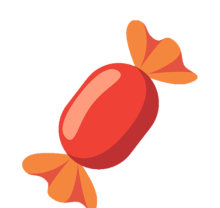 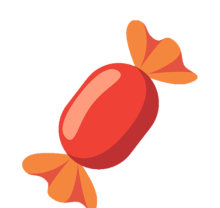 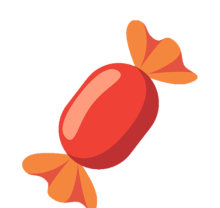 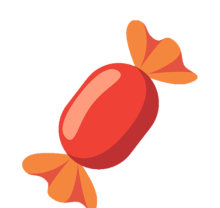 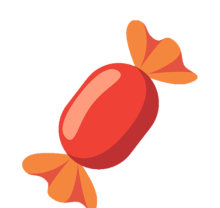 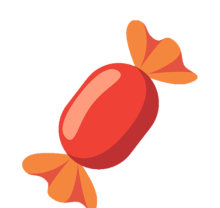 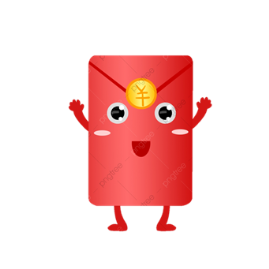 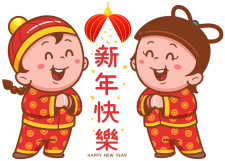 Em hãy đọc đoạn 1 bài Tôi đi học
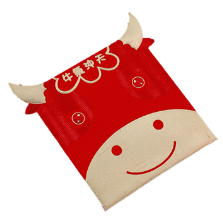 Cũng như tôi, mấy cậu học trò mới (…) đứng nép bên người thân.
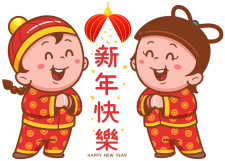 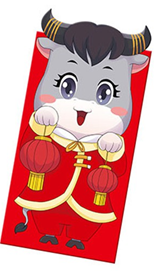 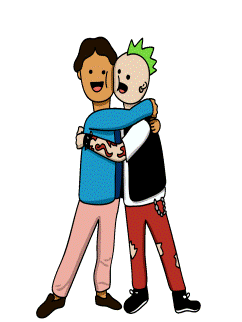 Nếu được quay lại ngày đầu đi học, em sẽ thế nào?
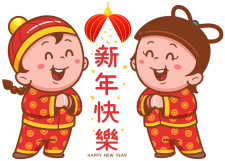 2
3
MÁI TRƯỜNG MẾN YÊU
Bài
1
TÔI ĐI HỌC
5
Chọn từ ngữ để hoàn thiện câu và viết câu vào vở
âu yếm
bổ ích
buổi mai
xa lạ
Cô giáo (………..) nhìn các bạn chơi ở sân trường.
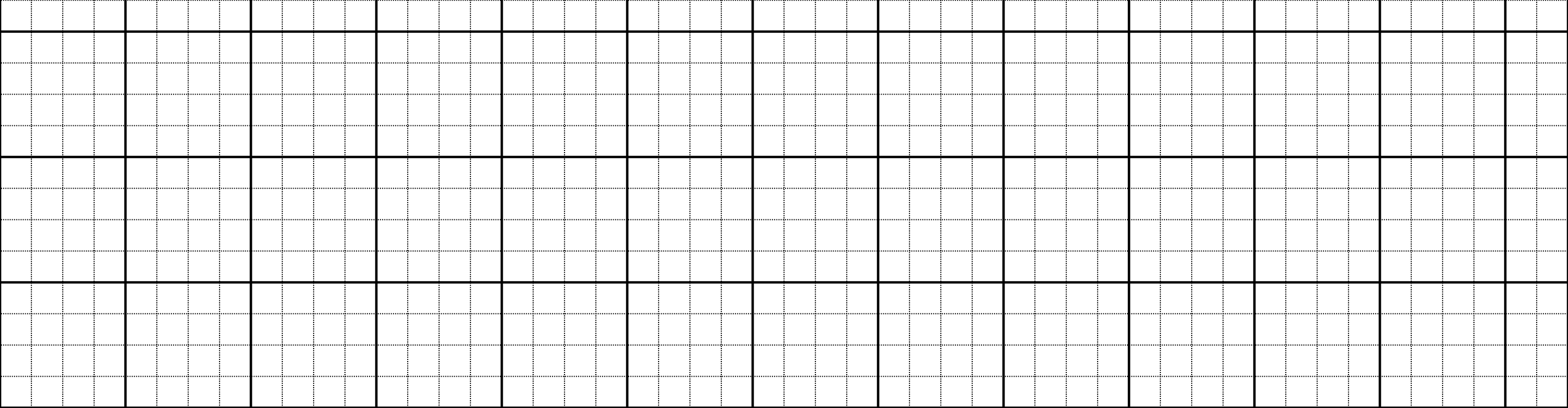 Cô giáo âu ΐĞm ηìn các bạn εΠ ở sân
ǇrưŊg.
[Speaker Notes: GV cho hs chọn từ. HS chọn vào từ nào thì GV nhấp vào từ đó. Nhấp đúng từ ‘lo lắng” thì nó sẽ di chuyển về chỗ trống. Sau đó enter là câu mẫu viết vở sẽ xuất hiện]
6
Quan sát tranh và dùng từ ngữ trong khung để nói theo tranh
đông vui	thân thiện	sôi nổi
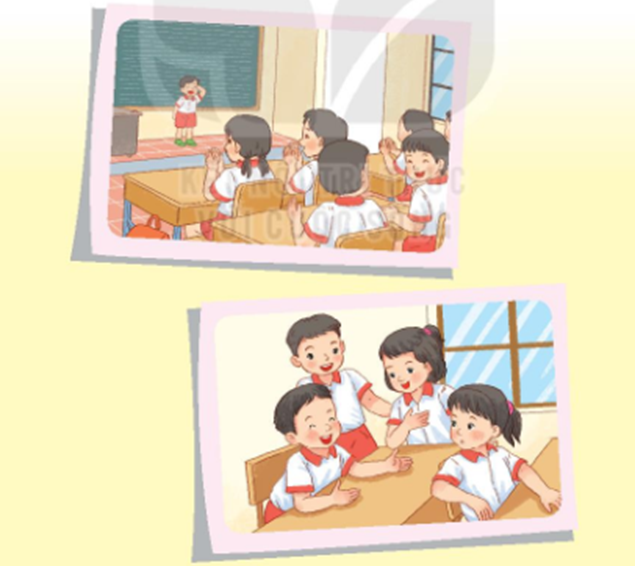 [Speaker Notes: GV linh động tổ chức HĐ]